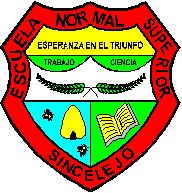 LA PEDAGOGÍA, NUESTRA RAZÓN DE SER
RENDICIÓN DE CUENTAS: DE JULIO A DICIEMBRE DE 2014
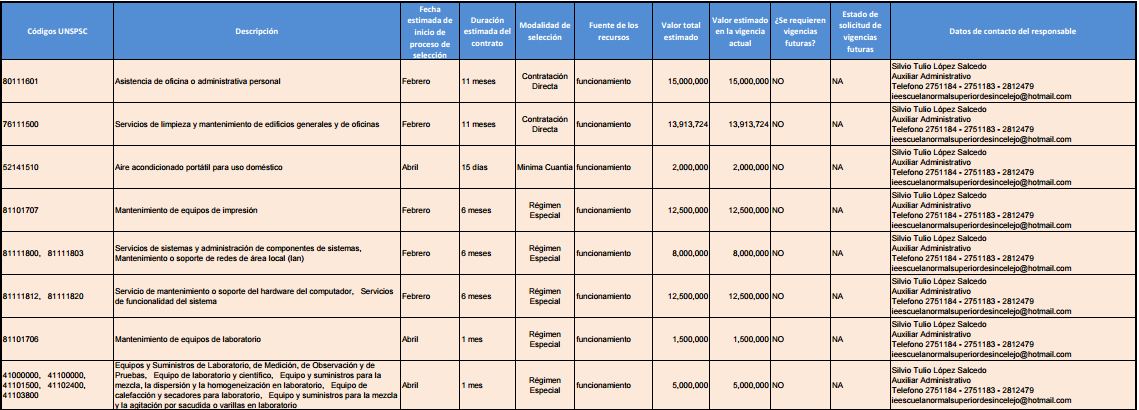 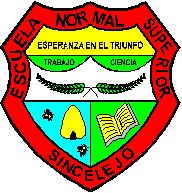 LA PEDAGOGÍA, NUESTRA RAZÓN DE SER
RENDICIÓN DE CUENTAS: DE JULIO A DICIEMBRE DE 2014
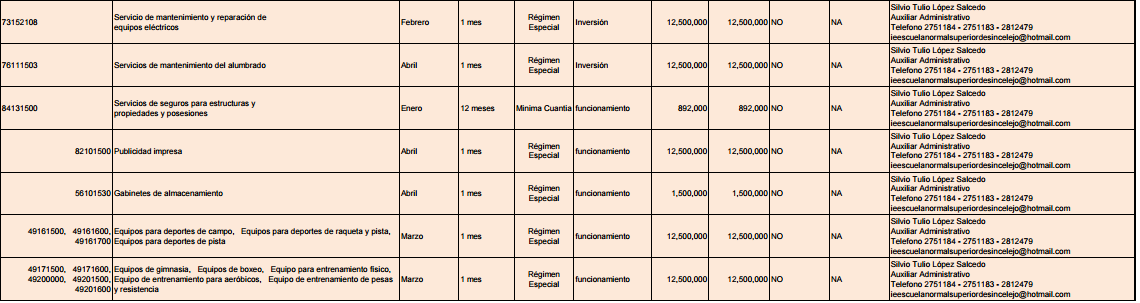 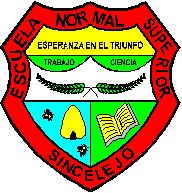 LA PEDAGOGÍA, NUESTRA RAZÓN DE SER
RENDICIÓN DE CUENTAS: DE JULIO A DICIEMBRE DE 2014
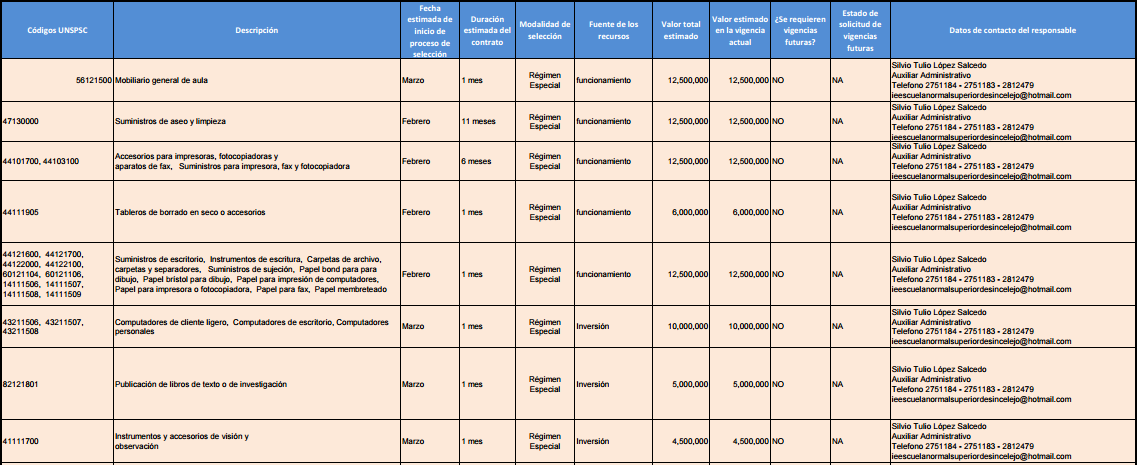 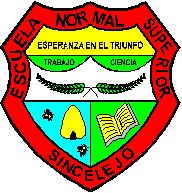 LA PEDAGOGÍA, NUESTRA RAZÓN DE SER
RENDICIÓN DE CUENTAS: DE JULIO A DICIEMBRE DE 2014
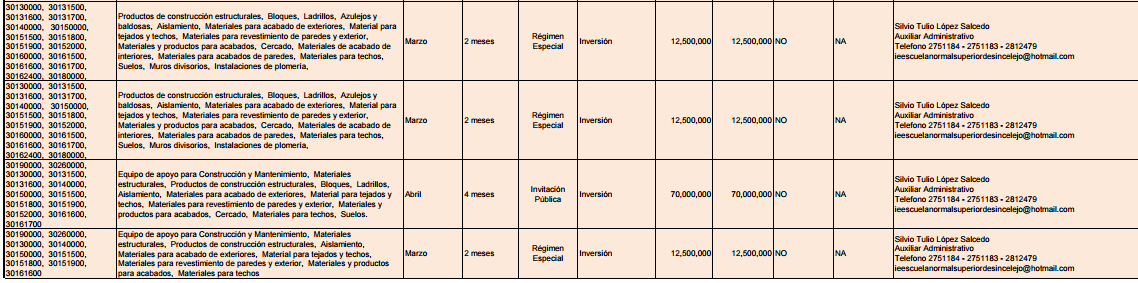 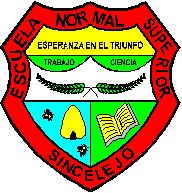 LA PEDAGOGÍA, NUESTRA RAZÓN DE SER
RENDICIÓN DE CUENTAS: DE JULIO A DICIEMBRE DE 2014
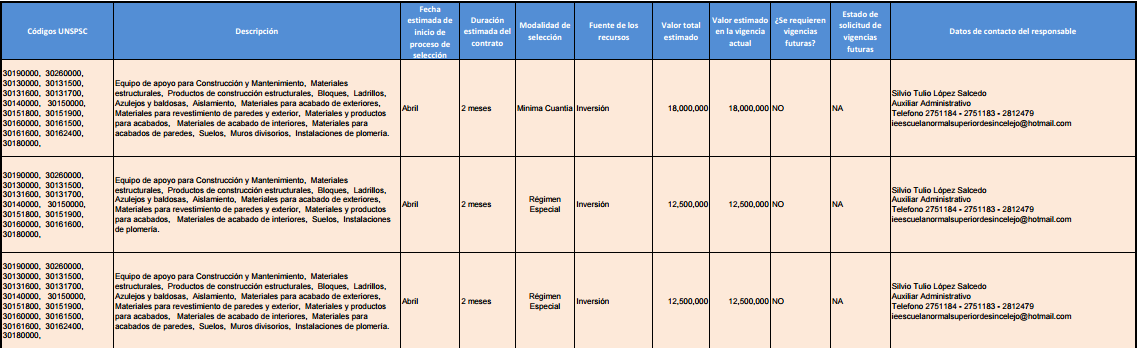 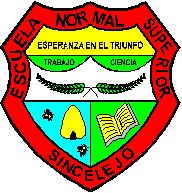 LA PEDAGOGÍA, NUESTRA RAZÓN DE SER
RENDICIÓN DE CUENTAS: DE JULIO A DICIEMBRE DE 2014
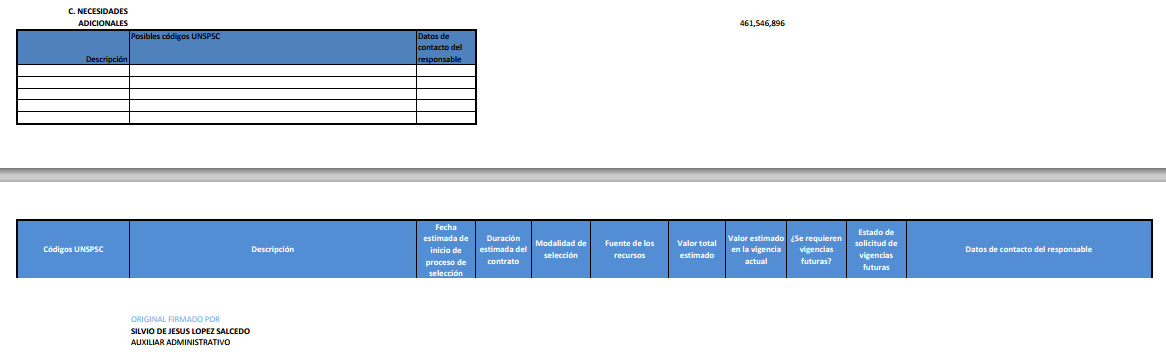 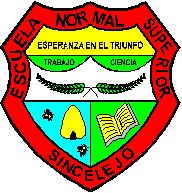 LA PEDAGOGÍA, NUESTRA RAZÓN DE SER
RENDICIÓN DE CUENTAS: DE JULIO A DICIEMBRE DE 2014
2. Coordinador Napoleón Garrido con informe académico. Resultados del desempeño Interno 2014. Compromisos, tareas y presupuestas 2015 (fortalecimiento competencias específicas, transversales, continuar la organización por conjuntos de grados y  la selección de salones fijos para dotarlos de los recursos para el aprendizaje. Biblioblancos, papelografo, tableros, estantes y recursos tecnológicos).
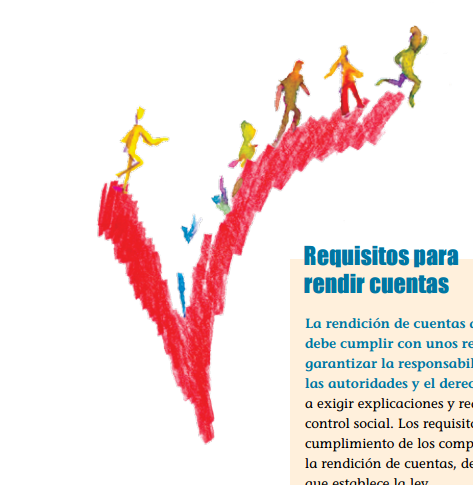 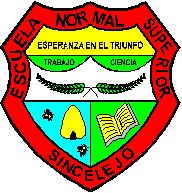 LA PEDAGOGÍA, NUESTRA RAZÓN DE SER
RENDICIÓN DE CUENTAS: DE JULIO A DICIEMBRE DE 2014
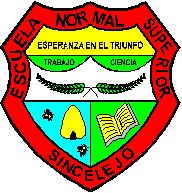 LA PEDAGOGÍA, NUESTRA RAZÓN DE SER
RENDICIÓN DE CUENTAS: DE JULIO A DICIEMBRE DE 2014
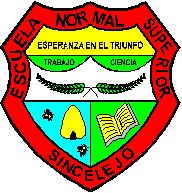 LA PEDAGOGÍA, NUESTRA RAZÓN DE SER
RENDICIÓN DE CUENTAS: DE JULIO A DICIEMBRE DE 2014
LOS  EQUIPOS ESTÁN CONFORMADOS  DE ACUERDO  AL MACRO PROCESO D  Y DESDE AHÍ SE HAN IDO ARTICULANDO LOS DIVERSOS PROYECTOS
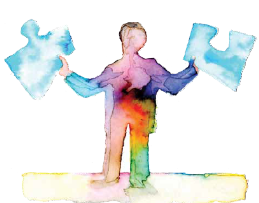 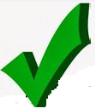 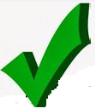 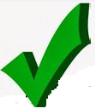 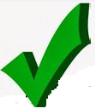 NOTA: LOS PROCESOS QUE TIENEN EL SÍMBOLO
INDICA QUE FUERON ABORDADOS EN EL SEGUNDO SEMESTRE DEL AÑO ESCOLAR 2014.
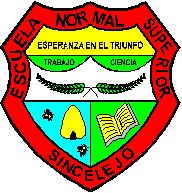 LA PEDAGOGÍA, NUESTRA RAZÓN DE SER
RENDICIÓN DE CUENTAS: DE JULIO A DICIEMBRE DE 2014
3º
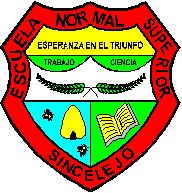 LA PEDAGOGÍA, NUESTRA RAZÓN DE SER
RENDICIÓN DE CUENTAS: DE JULIO A DICIEMBRE DE 2014
REPRESENTA MEJORA
REPRESENTA  DISMINUCIÓN
D.01.01.
ANÁLISIS Y USO DE LOS RESULTADOS DE LAS EVALUACIONES DE ESTUDIANTES
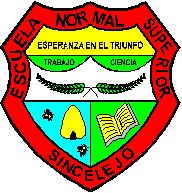 LA PEDAGOGÍA, NUESTRA RAZÓN DE SER
RENDICIÓN DE CUENTAS: DE JULIO A DICIEMBRE DE 2014
REPRESENTA MEJORA
REPRESENTA  DISMINUCIÓN
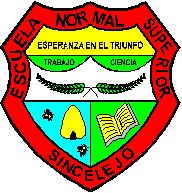 LA PEDAGOGÍA, NUESTRA RAZÓN DE SER
RENDICIÓN DE CUENTAS: DE JULIO A DICIEMBRE DE 2014
REPRESENTA MEJORA
REPRESENTA  DISMINUCIÓN
D.01.01.
ANÁLISIS Y USO DE LOS RESULTADOS DE LAS EVALUACIONES DE ESTUDIANTES
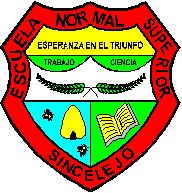 LA PEDAGOGÍA, NUESTRA RAZÓN DE SER
RENDICIÓN DE CUENTAS: DE JULIO A DICIEMBRE DE 2014
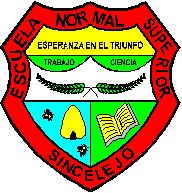 LA PEDAGOGÍA, NUESTRA RAZÓN DE SER
RENDICIÓN DE CUENTAS: DE JULIO A DICIEMBRE DE 2014
5º
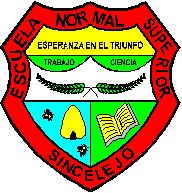 LA PEDAGOGÍA, NUESTRA RAZÓN DE SER
RENDICIÓN DE CUENTAS: DE JULIO A DICIEMBRE DE 2014
REPRESENTA MEJORA
REPRESENTA  DISMINUCIÓN
D.01.01.
ANÁLISIS Y USO DE LOS RESULTADOS DE LAS EVALUACIONES DE ESTUDIANTES
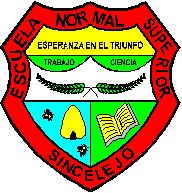 LA PEDAGOGÍA, NUESTRA RAZÓN DE SER
RENDICIÓN DE CUENTAS: DE JULIO A DICIEMBRE DE 2014
REPRESENTA MEJORA
REPRESENTA  DISMINUCIÓN
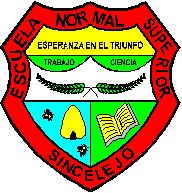 LA PEDAGOGÍA, NUESTRA RAZÓN DE SER
RENDICIÓN DE CUENTAS: DE JULIO A DICIEMBRE DE 2014
REPRESENTA MEJORA
REPRESENTA  DISMINUCIÓN
D.01.01.
ANÁLISIS Y USO DE LOS RESULTADOS DE LAS EVALUACIONES DE ESTUDIANTES
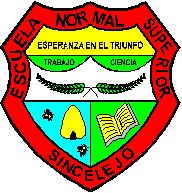 LA PEDAGOGÍA, NUESTRA RAZÓN DE SER
RENDICIÓN DE CUENTAS: DE JULIO A DICIEMBRE DE 2014
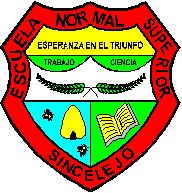 LA PEDAGOGÍA, NUESTRA RAZÓN DE SER
RENDICIÓN DE CUENTAS: DE JULIO A DICIEMBRE DE 2014
REPRESENTA MEJORA
REPRESENTA  DISMINUCIÓN
D.01.01.
ANÁLISIS Y USO DE LOS RESULTADOS DE LAS EVALUACIONES DE ESTUDIANTES
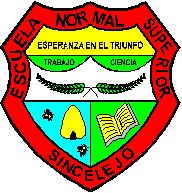 LA PEDAGOGÍA, NUESTRA RAZÓN DE SER
RENDICIÓN DE CUENTAS: DE JULIO A DICIEMBRE DE 2014
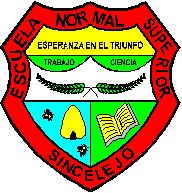 LA PEDAGOGÍA, NUESTRA RAZÓN DE SER
RENDICIÓN DE CUENTAS: DE JULIO A DICIEMBRE DE 2014
REPRESENTA MEJORA
REPRESENTA  DISMINUCIÓN
D.01.01.
ANÁLISIS Y USO DE LOS RESULTADOS DE LAS EVALUACIONES DE ESTUDIANTES
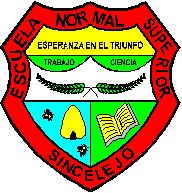 LA PEDAGOGÍA, NUESTRA RAZÓN DE SER
RENDICIÓN DE CUENTAS: DE JULIO A DICIEMBRE DE 2014
REPRESENTA MEJORA
REPRESENTA  DISMINUCIÓN
D.01.01.
ANÁLISIS Y USO DE LOS RESULTADOS DE LAS EVALUACIONES DE ESTUDIANTES
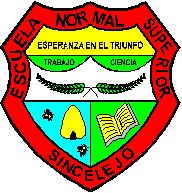 LA PEDAGOGÍA, NUESTRA RAZÓN DE SER
RENDICIÓN DE CUENTAS: DE JULIO A DICIEMBRE DE 2014
9º
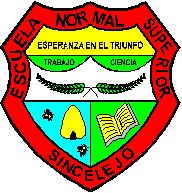 LA PEDAGOGÍA, NUESTRA RAZÓN DE SER
RENDICIÓN DE CUENTAS: DE JULIO A DICIEMBRE DE 2014
REPRESENTA MEJORA
REPRESENTA  DISMINUCIÓN
D.01.01.
ANÁLISIS Y USO DE LOS RESULTADOS DE LAS EVALUACIONES DE ESTUDIANTES
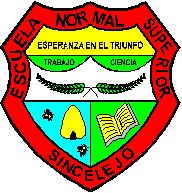 LA PEDAGOGÍA, NUESTRA RAZÓN DE SER
RENDICIÓN DE CUENTAS: DE JULIO A DICIEMBRE DE 2014
REPRESENTA MEJORA
REPRESENTA  DISMINUCIÓN
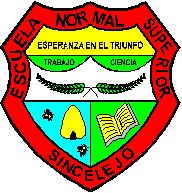 LA PEDAGOGÍA, NUESTRA RAZÓN DE SER
RENDICIÓN DE CUENTAS: DE JULIO A DICIEMBRE DE 2014
REPRESENTA MEJORA
REPRESENTA  DISMINUCIÓN
D.01.01.
ANÁLISIS Y USO DE LOS RESULTADOS DE LAS EVALUACIONES DE ESTUDIANTES
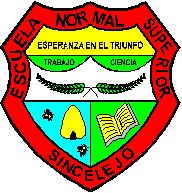 LA PEDAGOGÍA, NUESTRA RAZÓN DE SER
RENDICIÓN DE CUENTAS: DE JULIO A DICIEMBRE DE 2014
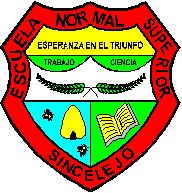 LA PEDAGOGÍA, NUESTRA RAZÓN DE SER
RENDICIÓN DE CUENTAS: DE JULIO A DICIEMBRE DE 2014
REPRESENTA MEJORA
REPRESENTA  DISMINUCIÓN
D.01.01.
ANÁLISIS Y USO DE LOS RESULTADOS DE LAS EVALUACIONES DE ESTUDIANTES